Unit 1
The Integumentary System
Class Overview
Present
Importance of the Clinical Setting and the Role of the MA
The Integumentary System
Importance of the Clinical Setting and the Role of the MA
Role of the Medical Assistant
Responsibilities of the Medical Assistant
Clinical Competencies Associated with the Integumentary, Urinary and Reproductive Systems
Affective Skills associated with Clinical Competencies and Patient Education/Instruction
Importance of Medical Terminology, Anatomy & Physiology, Coding
[Speaker Notes: Use real-world examples to connect the clinical procedures of a medical assistant to the concepts covered in this course.
Remind students of the program structure.  In the color modules: red, green, purple and yellow, clinical competencies are pared with related body systems and coding practices.
There are several competencies that are repeated (i.e. vitals and injections) purposefully.  Provide students insight into why these skills need to be practices to maintain their skill level.
Focus this discussion on the skills involving the body systems for this course: The Integumentary System, Urinary System and Reproductive System]
Discussion
MA Skills and Tasks
Lecture
The Integumentary System
The Integumentary System
[Speaker Notes: Functions:Protection
Regulation
Sensation  
Absorption
Secretion

Protection
Forms 2-way barrier 
Keeps out:
Pathogens (disease-causing organisms)
Harmful chemicals
Prevents critical body fluids from escaping the body
Protects internal organs
Aids in regulation of body temperature
To release heat, superficial blood vessels in skin dilate, bringing more blood to surface of skin
To conserve heat, superficial vessels constrict, keeping warm blood away from surface
Continuous fat layer of subcutaneous layer acts as insulation
Detect: 
Temperature
Pain
Touch
Pressure 
Are located in skin
Nerve endings in the middle layer of skin convey messages to the brain and spinal cord





Sweat glands
Sebaceous glands
Hair
Nails
Weighs more than 20 pounds (in an adult)
Covers 16% of the body
Purposes:
Protection
Regulate temperature
Absorption
House nerve receptors
Secrete fluids
Factoid
The skin is the largest organ in the body!]
Three Layers of the Skin
Layers of skin relate to types of injections.
[Speaker Notes: Epidermis is the thin, outer membrane layer 
Dermis or “true skin”, is the middle, fibrous connective tissue layer
Subcutaneous is the innermost layer, containing subcutaneous tissue
Stratum corneum
Outermost layer of skin consisting of dead cells filled with a protein called keratin
Forms a protective covering for the body 
Thickness of the layer depends on the part of the body
Stratum lucidum
Translucent layer lying directly beneath the stratum corneum 
In thinner skin, it is often absent 
Cells in this layer are either dead or dying
Stratum granulosum
Consists of several layers of living cells that become part of the stratum lucidum and stratum corneum
Cells actively become keratinized or hardened, after they lose their nuclei
Stratum germinativum
Made of several layers of living cells, still capable of mitosis, or cell division 
Most responsible for the regeneration of the epidermis
Stratum granulosum
Consists of several layers of living cells that become part of the stratum lucidum and stratum corneum
Cells actively become keratinized or hardened, after they lose their nuclei
Stratum germinativum
Made of several layers of living cells, still capable of mitosis, or cell division 
Most responsible for the regeneration of the epidermis
Middle layer of the skin
Composed of 
Connective tissue containing nerves and nerve endings 
Blood vessels
Sebaceous and sweat glands
Hair follicles
Lymph vessels 
Further divided into two layers: Papillary layer and reticular layer
Composed of subcutaneous tissue 
Tissue helps support, nourish, insulate, and cushion the skin]
Accessory Organs
[Speaker Notes: Hair
Hair follicles
Hair root
Hair shaft
Fibers composed of the protein keratin
Hair formation like the growth in the epidermal layer of skin
Melanin gives hair its color
Sebaceous glands release sebum into hair follicles]
Nails
[Speaker Notes: Flat plates of keratin
Called nail body
Cover ends of fingers and toes
Connected to tissue by nail bed
Grow longer from the rootsCovered and protected by cuticle
Free edge is exposed edge
Light colored half-moon area at the base is the lunula

Factoid
Nail beds can tell low oxygen levels in the blood.]
Sebaceous Glands
Open into hair follicles
Secrete the oil sebum
Lubricates hair and skin
Prevents drying and cracking
[Speaker Notes: Sweat glands
Assist body in maintaining internal temperature
Create cooling affect when sweat evaporates
Sebaceous glands
Oil glands
Produce sebum 
Lubricate the skin surface]
How Skin Cancer Occurs
Occurs when normal skin cells undergo a change during which they grow and multiply without normal controls 
As the cells multiply, they form a mass called a tumor 
Tumors of the skin are often referred to as lesions 
Malignant tumors encroach on neighboring tissues, especially lymph nodes, due to their uncontrolled growth
[Speaker Notes: Skin cancer is the most common of all cancers. 

Skin cancer affects more than 1 million people each year in the United States. 

Three major types:
Basal cell carcinoma
Squamous cell carcinoma
The vast majority of skin cancers are either basal cell or squamous cell carcinomas 
Malignant melanoma
A small but significant number of skin cancers are malignant melanomas. Malignant melanoma is a highly aggressive cancer that tends to spread to other parts of the body. 
These cancers may be fatal if not treated early]
Pathology of the Skin
Pathology of the Skin
Basal Cell Carcinoma
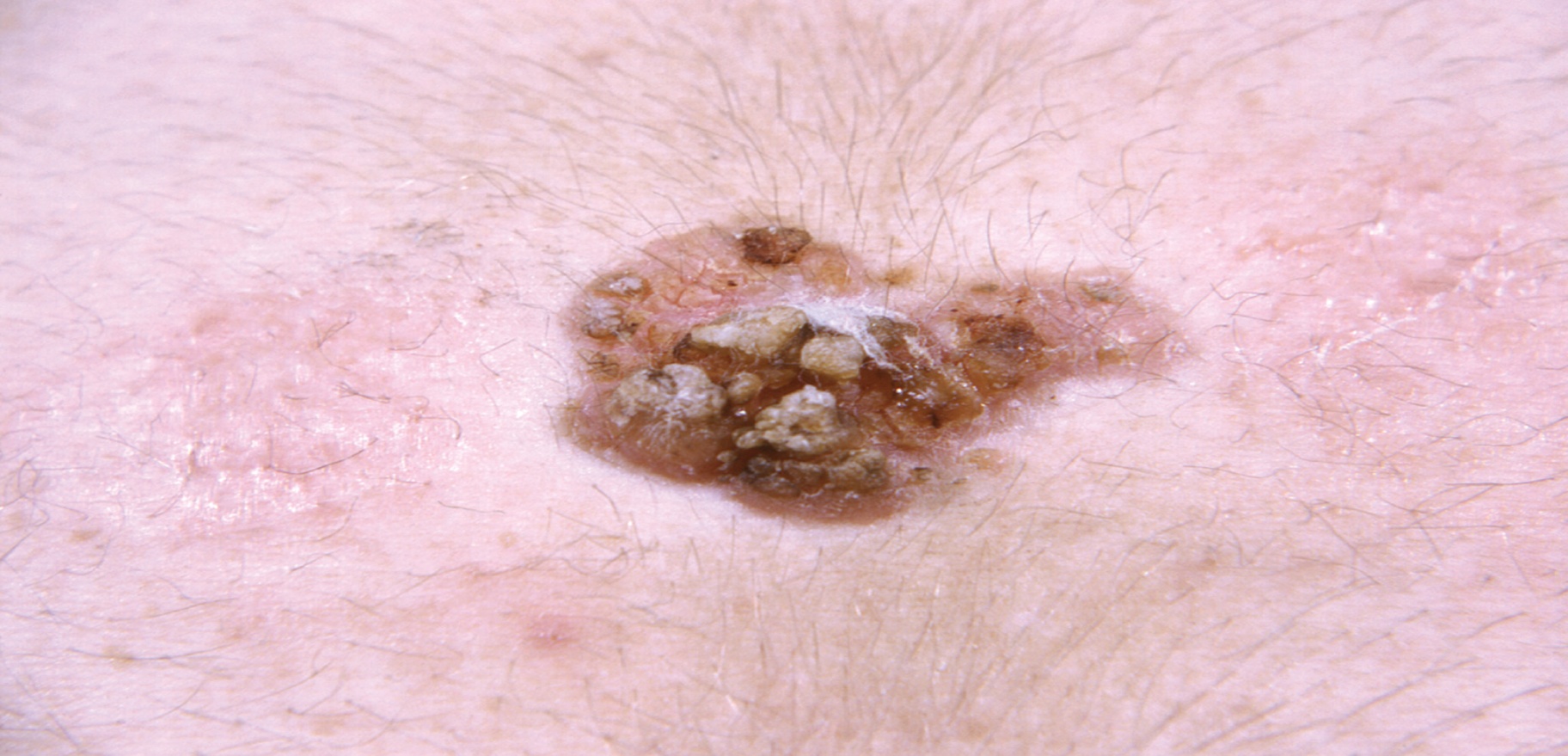 [Speaker Notes: Most common form of skin cancer
Most often caused by overexposure to the sun
May often appear as a change in the skin, such as a growth, an irritation, or a sore that does not heal, or a change in a wart or mole 
Though the nose is the most common site, it usually affects the head, neck, back, chest, or shoulders
Exposure to sunlight is the most common cause of this, and most cancers
Firm, pearly bump with tiny blood vessels in a spiderlike appearance (telangiectasias)
Red, tender, flat spot that bleeds easily
Small, fleshy bump with a smooth, pearly appearance, often with a depressed center
Smooth, shiny bump that may look like a mole or cyst
Scarlike patch of skin, especially on the face, that is firm to the touch
Bump that itches, bleeds, crusts over, and then repeats the cycle and has not healed in 3 weeks
Change in the size, shape, or color of a wart or mole]
First Degree Burn
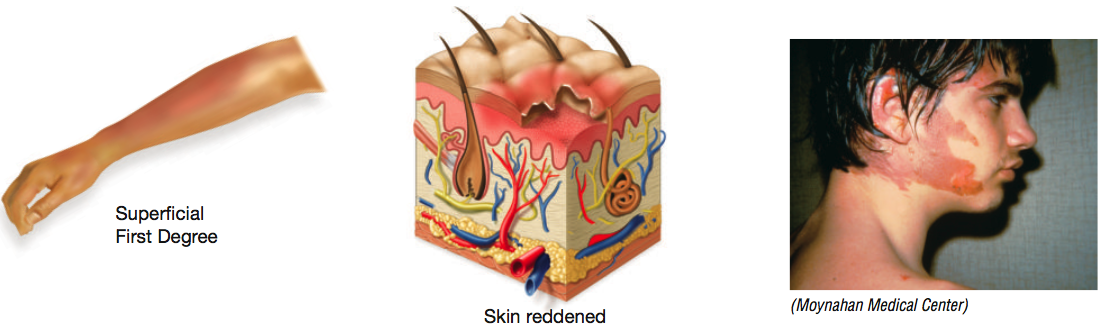 Second Degree Burn
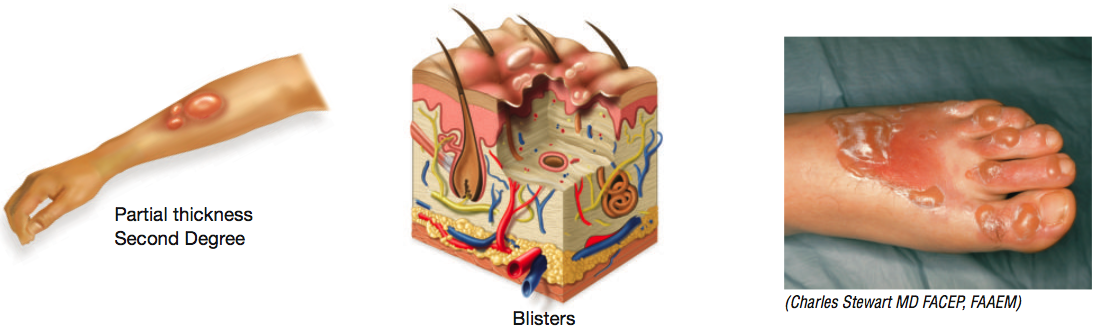 Third Degree Burn
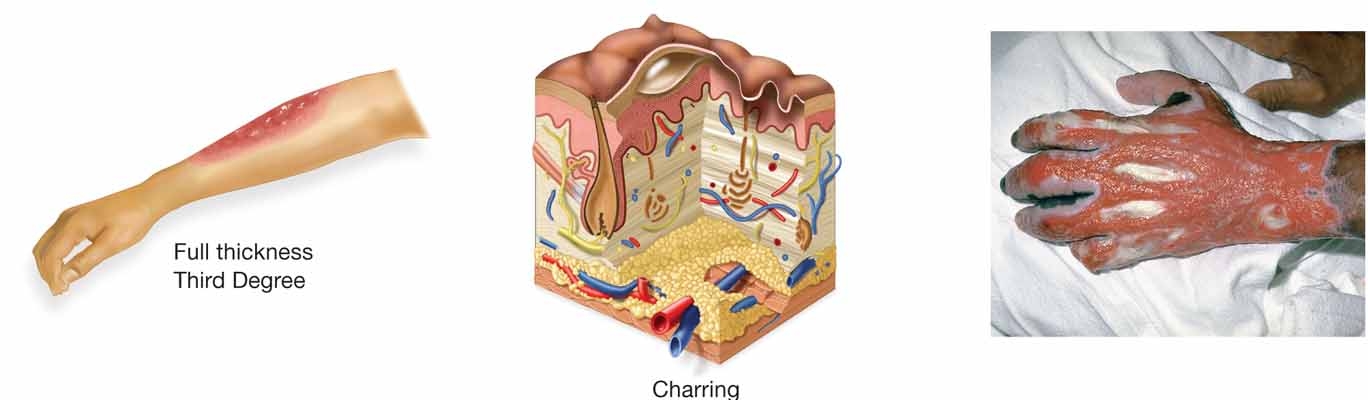 Pathology of the Skin
Contact Dermatitis
An allergic reaction of the skin caused by irritating substances coming in contact with it 
Causes include exposure to poison ivy, poison oak, nickel (especially on jewelry or jean snaps), lotions, detergents, or other chemicals
Courtesy of Jason L. Smith, M.D.
[Speaker Notes: Signs and symptoms:
Red and irritated skin
Vesicles (small blisters) and rash may appear 
Itching and pain may be present
Serious allergic reactions may result in urticaria
Treatments:
Antihistamines (antiallergy medicines) 
Topical corticosteroid creams to reduce the inflammation
Systemic corticosteroids (oral medications)]
Cellulitis
An acute spreading bacterial infection below the surface of the skin. A cut, an abrasion, or ulceration may precede cellulitis. Commonly appears in areas where there is a break in the skin. Can be due to local trauma, such as an animal bite.
Courtesy of Jason L. Smith, M D.
[Speaker Notes: Signs and symptoms include:
Erythema (redness), warmth, swelling, and pain. Fever, chills, and enlarged lymph nodes may also accompany this infection.
Treatments:
Antibiotics, such as derivatives of penicillin, that are most effective against the staph germ]
Pathology of the Skin
Impetigo
A skin infection caused by bacteria. 
Most common in children and is very contagious.  
Can originate in intact skin, but also can be secondary to a preexisting skin condition or trauma.
Courtesy of Charles Stewart, M.D. and Associates.
[Speaker Notes: Signs and symptoms:
Round, crusted oozing spots that grow larger day by day. A honey-colored crust often develops from blisters that burst and ooze fluid. 
Commonly occurs around the nose and mouth. 
Treatment
Mild cases of impetigo often resolve through mild cleansing, removal of crust formations, and topical antibiotic ointment. 
More severe cases may require the use of oral antibiotics]
Pathology of the Skin
Keloids
Often referred to as hypertrophic scars 
Typically appear following a surgery or injury
Burns and piercings have been known to produce keloids
Courtesy of Jason L. Smith, M.D.
[Speaker Notes: Signs and symptoms:
Can appear thickened and raised while being red or pink in color  
Tend to be itchy and bothersome, as well as tender to the touch 
The most common treatments include: cortisone injections, surgery, laser removal, cryosurgery, interferon injections, and the usage of silicone sheets]
Malignant Melanoma
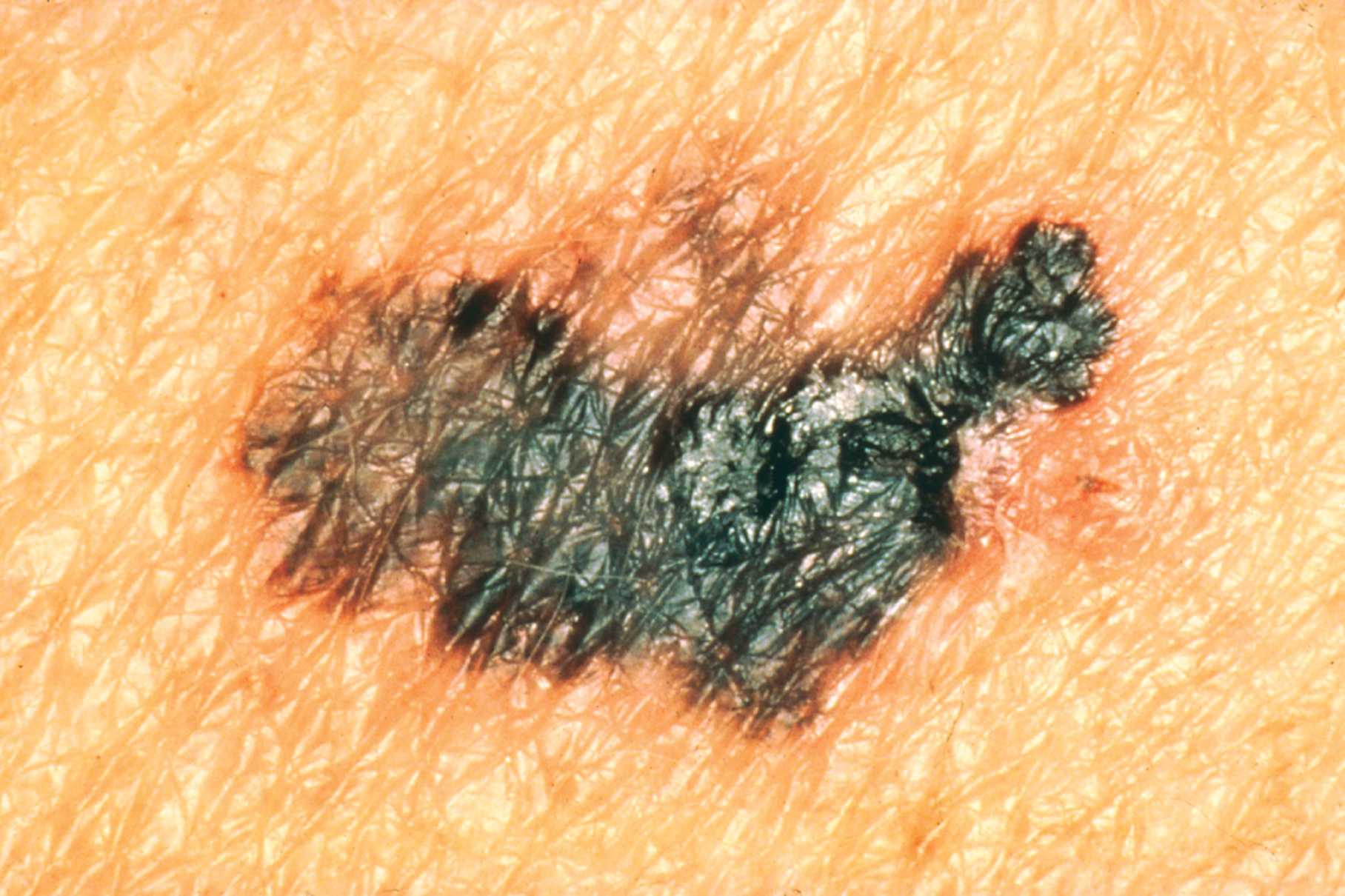 [Speaker Notes: Originates in the melanocytes of the skin
Develop when the cells do not respond to the normal control mechanisms of cellular growth
The primary tumor begins in the skin
Once it becomes invasive, it may progress beyond the site of origin to the regional lymph nodes or travel to other organ systems in the body 
Usually diagnosed by using the ABCDE rule
A–Asymmetry - The mole does not have two halves that match each other
B–Border - The border is ragged, notched, or blurred together
C–Color - Color is uneven; shades of black, brown, or tan are present; there may be areas of white, red, or blue present
Diameter - There may be a change in size, and the mole is typically greater than 6 mm in diameter
E–Elevation - The mole sits above the surrounding tissue



Change in size
Change in shape
Change in color
Inflammation
Crusting and bleeding
Sensory change
Diameter greater than 7 mm (0.28 in.)]
Psoriasis
Affects an estimated 7.5 million Americans 
Most commonly between ages 30-50 
Condition has genetic and autoimmune characteristics 
Thought to be caused by a buildup of dead skin cells
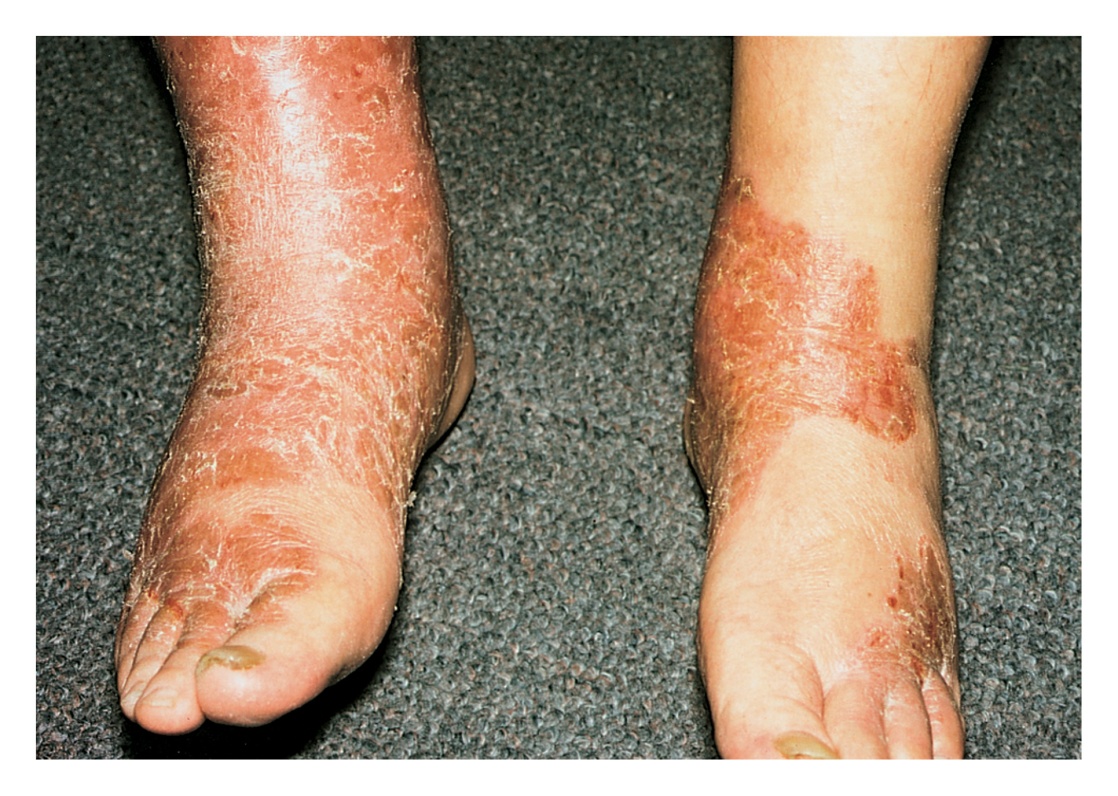 Courtesy of Jason L. Smith, M.D.
[Speaker Notes: Episodes of redness, itching, and thick dry scales on the skin 
Onset can be gradual or abrupt 
Flare ups have been attributed to infections, obesity, lack of sunlight as well as sunburn, stress, poor health, and cold climate 
When the case is severe and widespread, large quantities of fluid can be lost, causing dehydration and severe secondary infections that can be serious
Analgesics, sedation, intravenous fluids, retinoids and antibiotics 
Mild cases are treated at home with topical medications such as prescription or nonprescription dandruff shampoos, cortisone or other corticosteroids, and antifungal medications 
Severe lesions may require hospitalization for proper treatment]
Pathology of the Skin
Squamous Cell Carcinoma
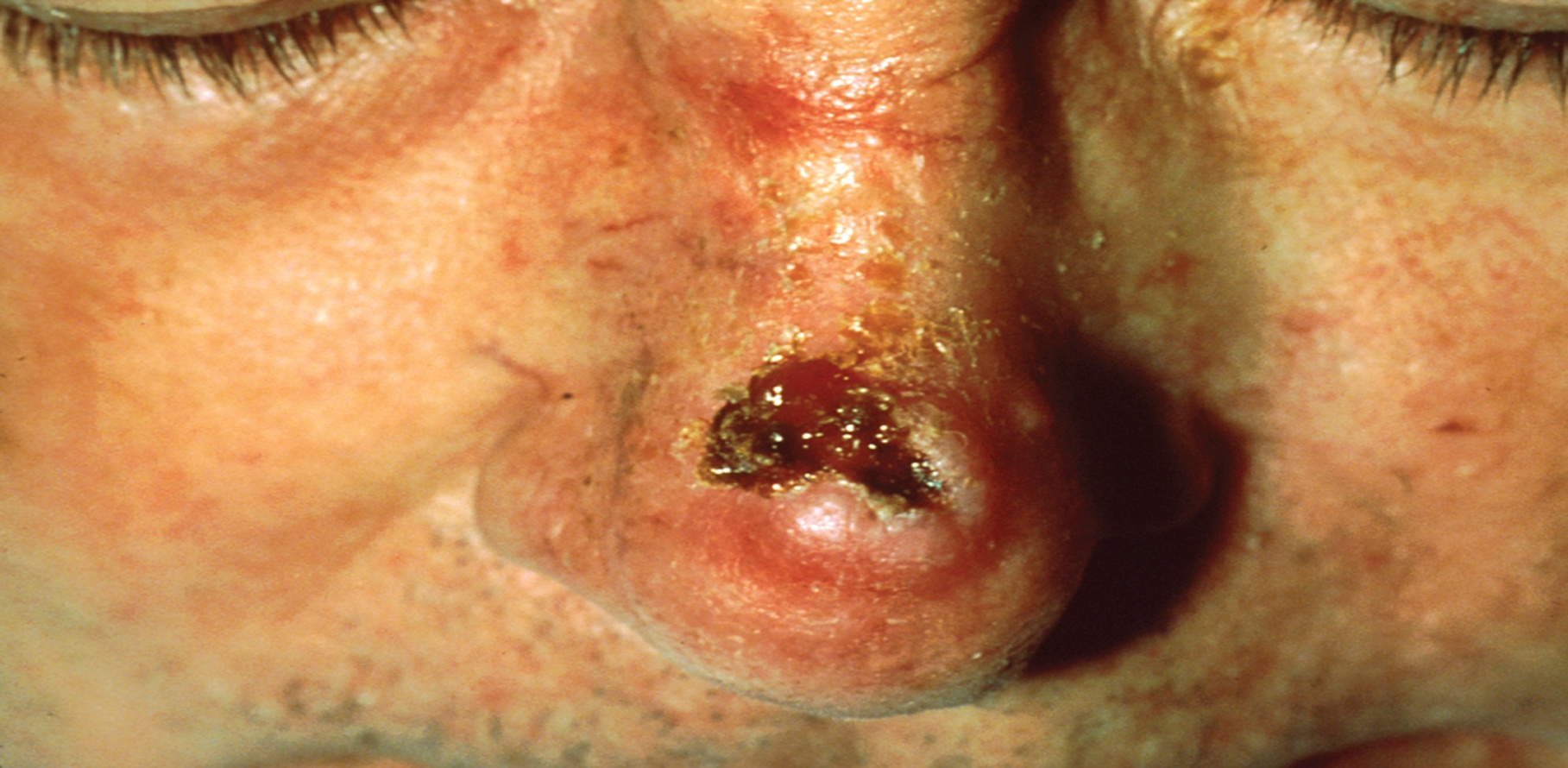 [Speaker Notes: Indicators:
Changes to an existing wart, mole, or other skin lesion
Development of a new growth that ulcerates and does not heal well
Risk factors include:
Genetic predisposition
Chemical pollution 
Overexposure to X-rays or other forms of radiation 
Exposure to arsenic
Any skin lesion, growth, or bump that is small, firm, reddened, nodular, coned, or flat in shape 
If the surface is scaly or crusted and the lesion or growth is located on the face, ears, neck, hands, or arms
Occasionally the growth may occur on the lip, mouth, tongue, or genitals]
Pathology of the Skin
Pathology of the Skin
Pathology of the Hair
Alopecia
The condition of baldness or loss of hair. 
The most common form is male-pattern baldness, also known as androgenic alopecia. 
Women may also experience alopecia.
[Speaker Notes: Affects about 1 in 100 people, mostly teenagers and young adults
Causes patches of baldness that are about the size of a large coin 
Usually appear on the scalp but can occur anywhere on the body, including the beard, eyebrows, and eyelashes
Usually no other symptoms
Hereditary 
Called male-pattern baldness because it tends to follow a set pattern
The first stage is usually a receding hairline
Followed by thinning of the hair on the crown and temples
When these two areas meet in the middle, there is a horseshoe shape of hair around the back and sides of the head
Eventually the person may be completely bald
Drugs that treat both male and female baldness
These do not work for everyone and the effects are typically not long lasting 
Lotions that can be rubbed on the scalp
These do not work for everyone, nor do they have long-lasting effects.
Shampoos and formulas are available for improving circulation to the scalp]
Pediculosis
An infestation of the eggs, larvae, or adult lice. 
Forms of pediculosis include: Pediculus humanus capitis (head louse), Pediculus humanus corporis (body louse), and Pthirus pubis (pubic louse).
[Speaker Notes: The most common symptom among all forms of lice is itching  
Head lice tends to cause itching around the back of the head or around the ears 
Itching surrounding the genitals is an indicator of pubic lice 
Body lice tend to travel to the body to feed on skin and then return to clothing]
Pathology of the Nails
Medical Specialties
Clinical Laboratory Tests
Biopsy Procedures
Skin Grafting
A Freshly Applied Autograft
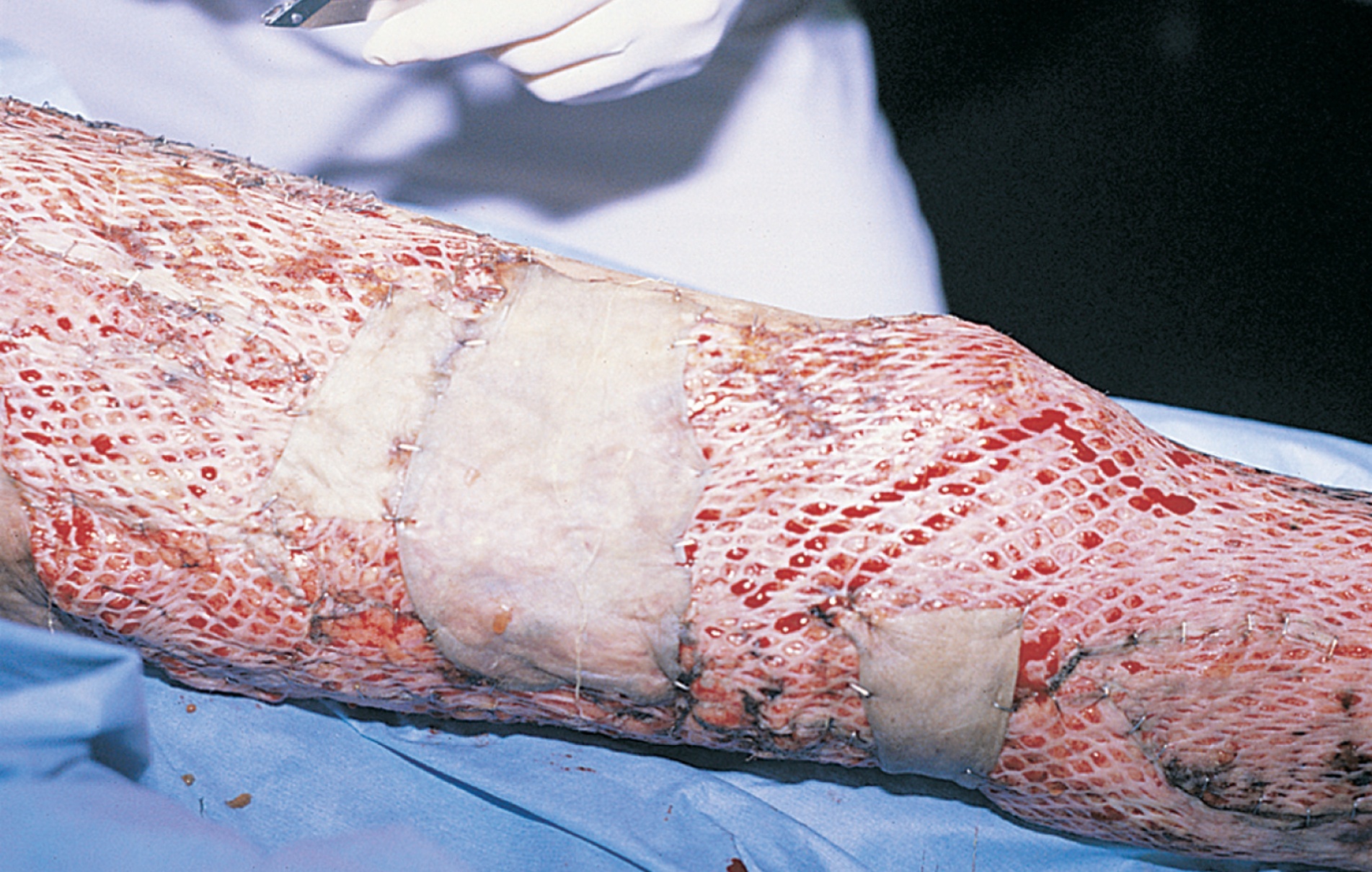 Surgical Procedures
Plastic Surgery
Integumentary Pharmacology
Integumentary Pharmacology
Integumentary Abbreviations
Integumentary Abbreviations
Integumentary Abbreviations
Discussion
The Integumentary System
Activity
Charting Transcription and Case Study
Skill and Drill Activity
The Integumentary System
The integumentary system is commonly referred to as the
Heart
Skin
Lungs
Stomach
The integumentary system is commonly referred to as the
Heart
Skin
Lungs
Stomach
The largest organ of the human body is
Skin
Heart
Lungs
Stomach
The largest organ of the human body is
Skin
Heart
Lungs
Stomach
Functions of the integumentary system include
Protection
Regulation
Sensory reception
All of the above
Functions of the integumentary system include
Protection
Regulation
Sensory reception
All of the above
The skin is vital to body temperature regulation
True
False
The skin is vital to body temperature regulation
True
False
The layers of the skin include
Dermis
Epidermis
Subcutaneous
All of the above
The layers of the skin include
Dermis
Epidermis
Subcutaneous
All of the above
Sebaceous glands secrete
Perspiration
Oil
Perspiration and oil
None of the above
Sebaceous glands secrete
Perspiration
Oil
Perspiration and oil
None of the above
Sudoriferous glands secrete
Perspiration
Oil
Perspiration and oil
None of the above
Sudoriferous glands secrete
Perspiration
Oil
Perspiration and oil
None of the above
The most common skin cancers include
Basal cell carcinoma
Squamous cell carcinoma
Malignant melanoma
All of the above
The most common skin cancers include
Basal cell carcinoma
Squamous cell carcinoma
Malignant melanoma
All of the above
The majority of skin cancers are either basal cell or squamous cell carcinomas
True
False
The majority of skin cancers are either basal cell or squamous cell carcinomas
True
False
Squamous cell carcinoma is not a malignant tumor that affects the middle layer of the skin
True
False
Squamous cell carcinoma is not a malignant tumor that affects the middle layer of the skin
True
False
Skin growths should be observed for
Change in size
Change in shape
Change in color
All of the above
Skin growths should be observed for
Change in size
Change in shape
Change in color
All of the above
Acne vulgaris (acne) is a common skin condition that occurs when oil and dead skin cells clog the skin’s pores
True
False
Acne vulgaris (acne) is a common skin condition that occurs when oil and dead skin cells clog the skin’s pores
True
False
Alopecia is baldness or loss of hair
True
False
Alopecia is baldness or loss of hair
True
False
Contact dermatitis is not an allergic reaction of the skin caused by irritating substances
True
False
Contact dermatitis is not an allergic reaction of the skin caused by irritating substances
True
False
Causes of contact dermatitis often include
Exposure to poison ivy or poison oak 
Nickel 
Lotions and detergents
Any of the above
Causes of contact dermatitis often include
Exposure to poison ivy or poison oak 
Nickel 
Lotions and detergents
Any of the above
Small blisters on the skin are known as
Callus
Corn
Decubiteous ulcer
Vesicles
Small blisters on the skin are known as
Callus
Corn
Decubiteous ulcer
Vesicles
An area of thickened skin that does not have an identifiable border
Callus
Corn
Decubiteous ulcer
Vesicles
An area of thickened skin that does not have an identifiable border
Callus
Corn
Decubiteous ulcer
Vesicles
A growth, typically on the foot, that has a distinct border with various textures
Callus
Corn
Decubiteous ulcer
Vesicles
A growth, typically on the foot, that has a distinct border with various textures
Callus
Corn
Decubiteous ulcer
Vesicles
Called a pressure sore or bedsore, is an area of skin and tissue that breaks down
Callus
Corn
Decubiteous ulcer
Vesicles
Called a pressure sore or bedsore, is an area of skin and tissue that breaks down
Callus
Corn
Decubiteous ulcer
Vesicles
General signs and symptoms of herpes simplex include the following
Mouth sores  
A burning or tingling sensation followed by the development of genital lesions 
Blisters or ulcers on the mouth, lips, gums, or genitalia
All of the above
General signs and symptoms of herpes simplex include the following
Mouth sores  
A burning or tingling sensation followed by the development of genital lesions 
Blisters or ulcers on the mouth, lips, gums, or genitalia
All of the above
Summary
Topics Covered